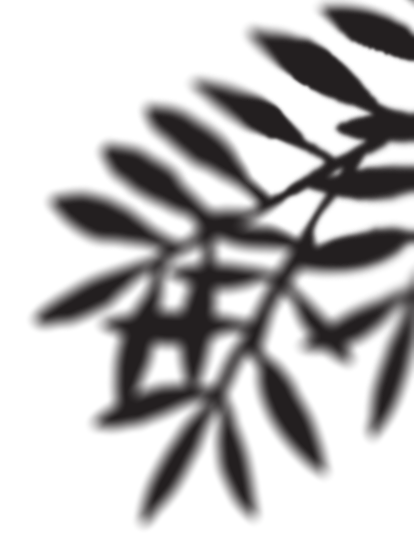 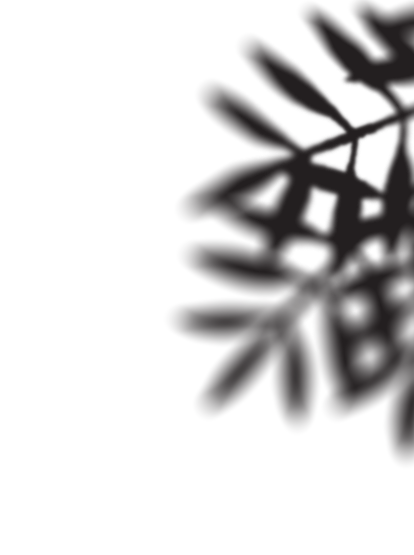 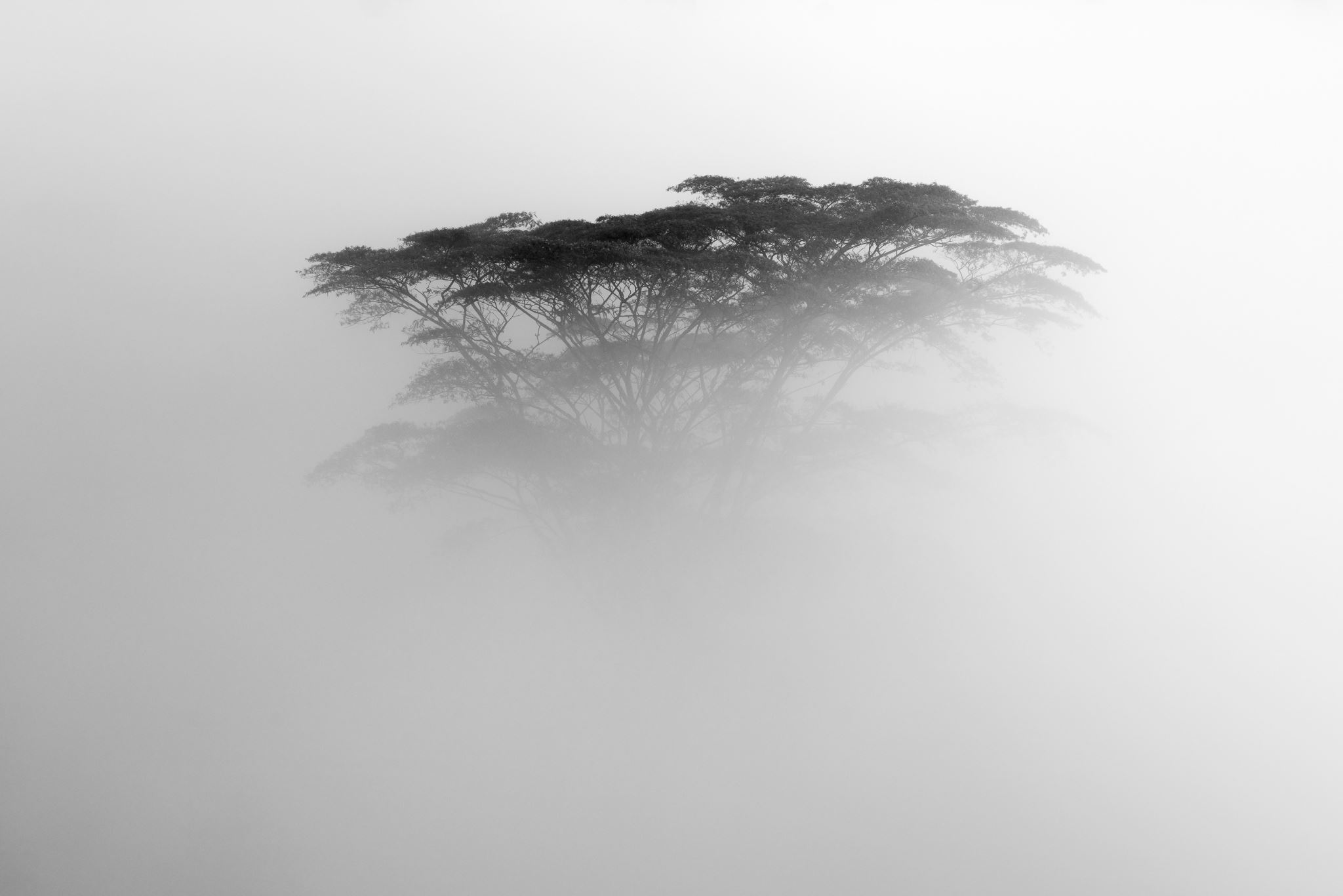 Wellbeing is real
Dr Jonathan Marshall
Psychotherapist & Executive Coach
Marshall Consulting                              www.marshall.com.sg
[Speaker Notes: 6 of the lawyers in this room are struggling with suicidal thoughts]
Prevalence of Suicidality Among Lawyers
Pre Covid Data
11% of lawyers experience suicidal thoughts (point prevalence)
Lawyers are 33% more likely to commit suicide than the general population (one of the highest suicide rates)

Covid
Covid has increased psychopathology generally. Depression and anxiety have increased by 26% - 106%. Suicidality among lawyers is believed to have increased.
Marshall Consulting                              www.marshall.com.sg
Local data (2018)*
The majority of the regional office of a law firm took part in a mental health assessment. 
Admin staff were significantly more healthy than lawyers
Lawyers experienced chronic sleep deprivation
54% were flagged as having at least one potential psychiatric concern

*Permission to present this data has been granted.
Marshall Consulting                              www.marshall.com.sg
[Speaker Notes: Alcohol was mainly men]
Private practice lawyers vs other lawyers and other professionals
Private Practice Lawyers Experience:
Lowest levels of psychological health
Highest levels of alcohol use/abuse
Experience highest rates of interpersonal deviance and sexual coercion
Marshall Consulting                              www.marshall.com.sg
[Speaker Notes: In this study, a random group of other professions, in Australia, was used.]
Lawyers compared to “professionals” experience more
incivility 
interpersonal deviance
verbal abuse
work obstruction
emotional neglect
mistreatment overall, 
bullying via destabilization,
isolation
overwork
threat to professional standing behaviors
gender harassment
sexual harassment
Marshall Consulting